Welcome
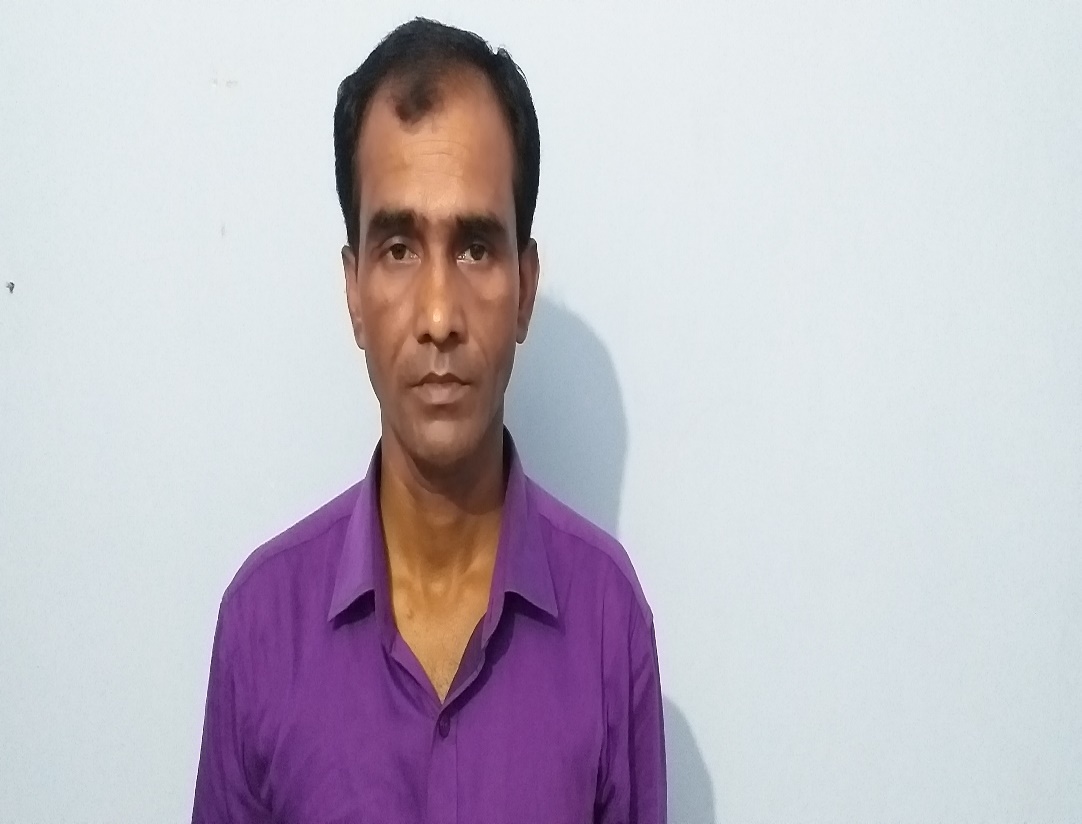 Md.Rashidul Islam
Head teacher
Nalukabari gps.
Badalgachi,Naogaon
Lesson's Identity
Class: Five
Subject:  English
Lesson: The Liberation War Museum
Time: 45 minute
Learning Outcomes
Students will be able to :
4.2.1 understand and enjoy simple stories.
1.1.1 say words, phrases and sentences with proper
         sounds and stress. 
1.5.1 read words, phrases and sentences in the text
         with proper pronunciation, stress and   
         intonation.
3.1.3 write words , phrases and sentences using 
         cursive capital letters.
The Liberation War Museum
Let’s Learn New Words
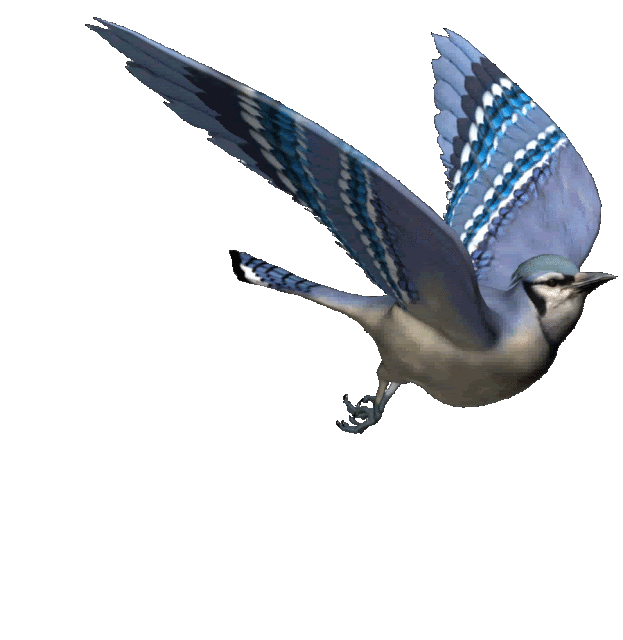 Liberation
The act of freeing someone from another's control
We got our liberation in 1971.
War
An armed conflict
We do not want war.
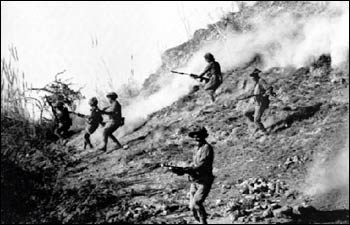 Museum
A  place where works of art, scientific specimens, or other objects of are kept and displayed.
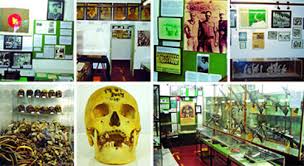 I shall visit the Liberation war museum.
Gallery
A room or building for the display.
The museum has 6 galleries .
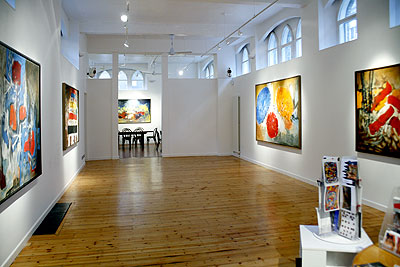 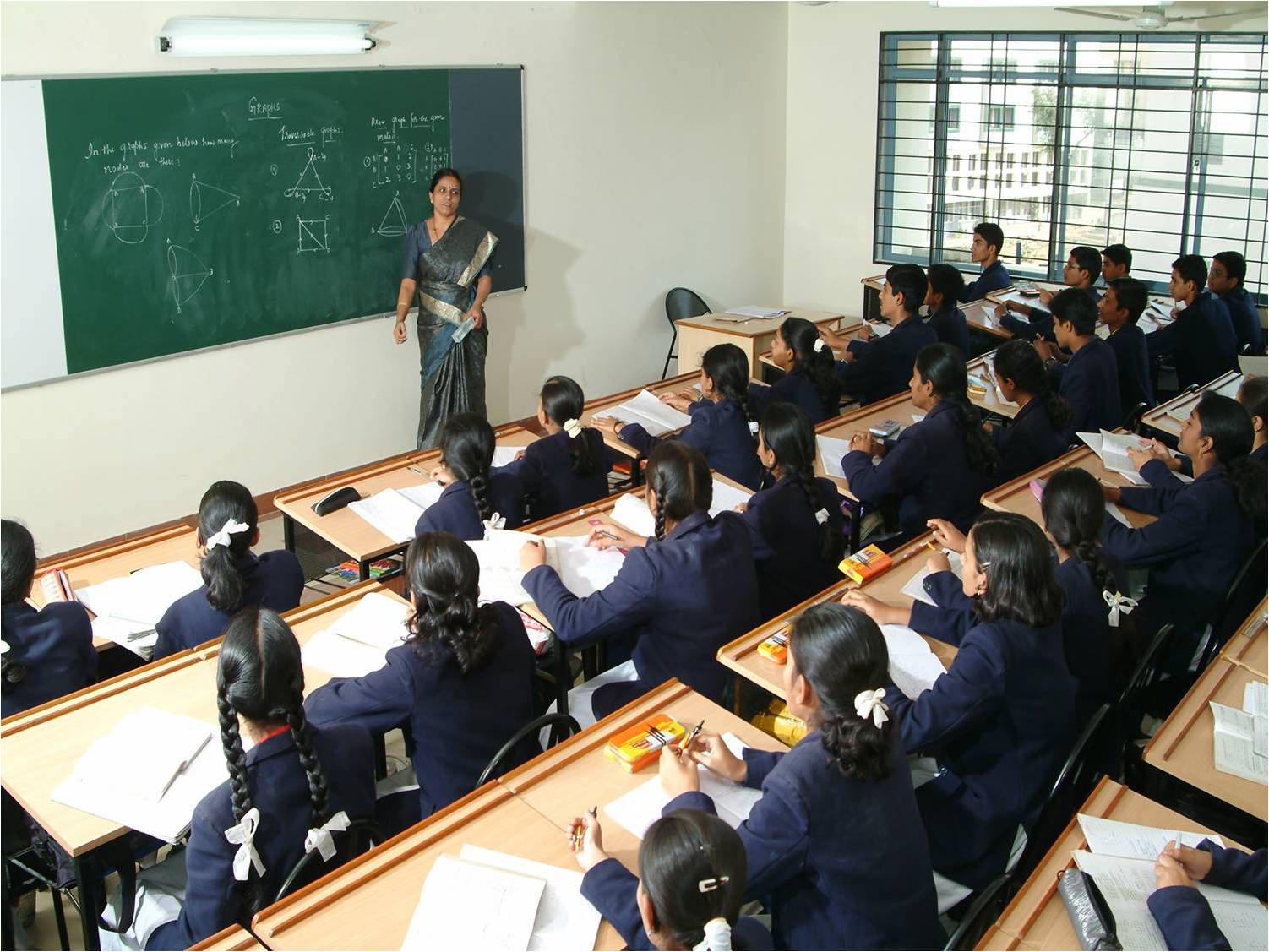 Teacher’s loud reading
Student’s loud reading
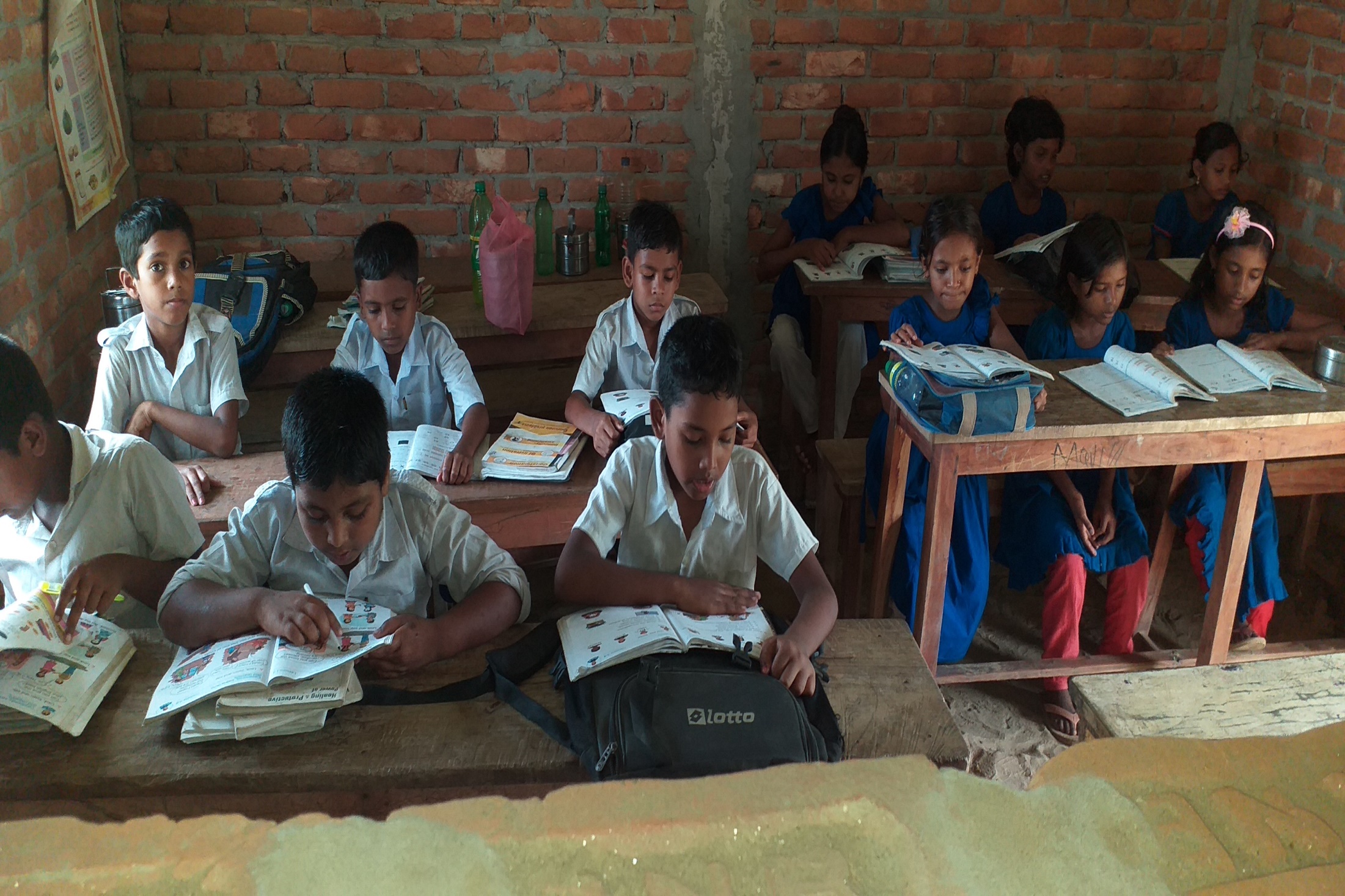 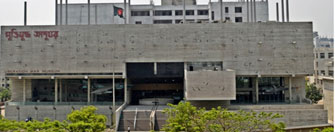 Let’s see some pictures 
of 
The Liberation War Museum
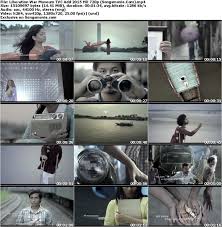 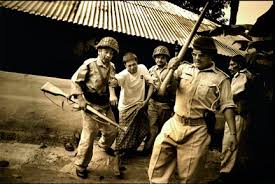 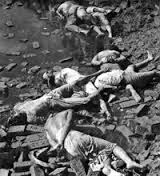 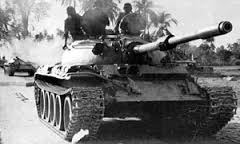 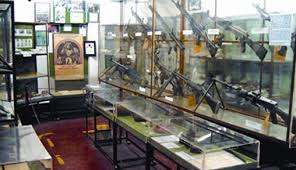 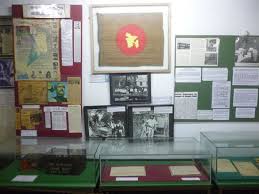 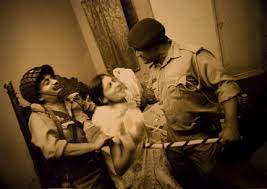 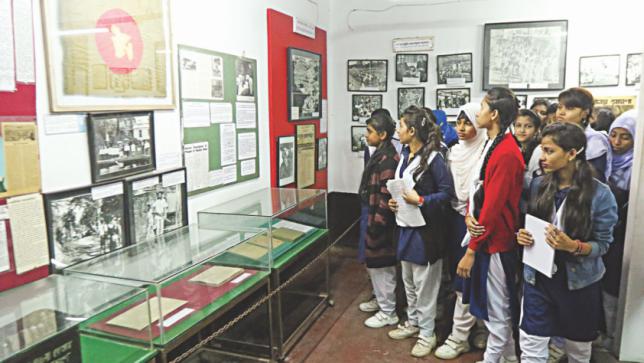 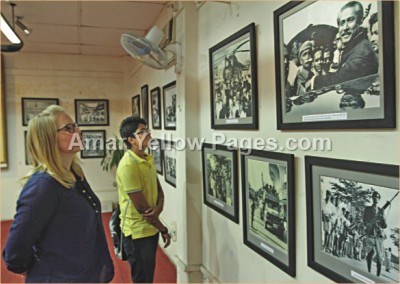 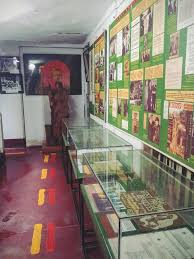 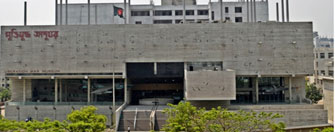 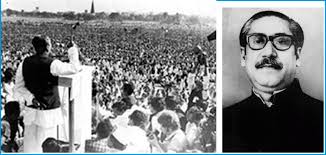 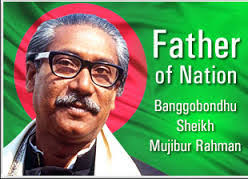 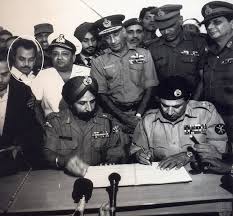 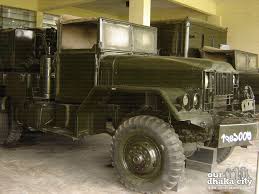 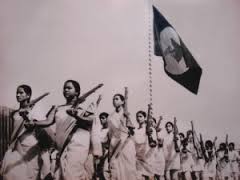 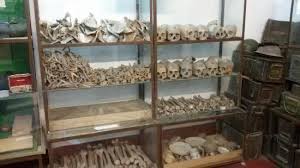 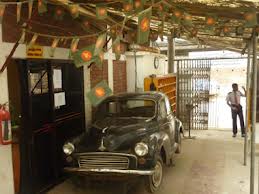 Practice
Let’s play kims game s
Liberation
War
Gallery
Museum
Group Work
Make sentences with the following words
Pair Work
Match column A with column B
Column A
Column B
A  place where works of art, scientific specimens, or other objects of are kept.
Liberation
War
A room or building for the display.
The act of freeing someone from another's control
Museum
Gallery
An armed conflict
Student’s Silent Reading
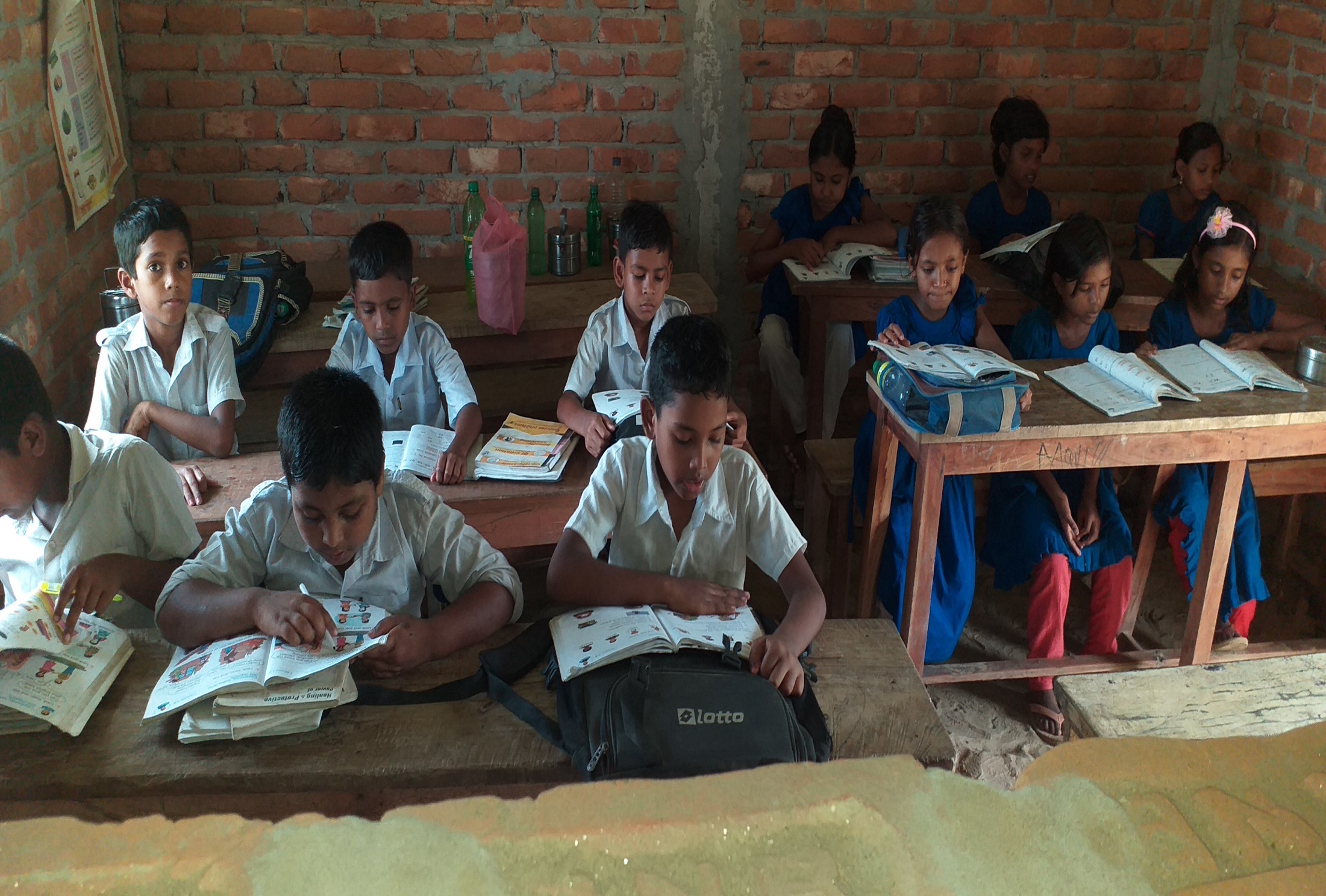 Task
Make five sentences about “Our Liberation War” in your own words.
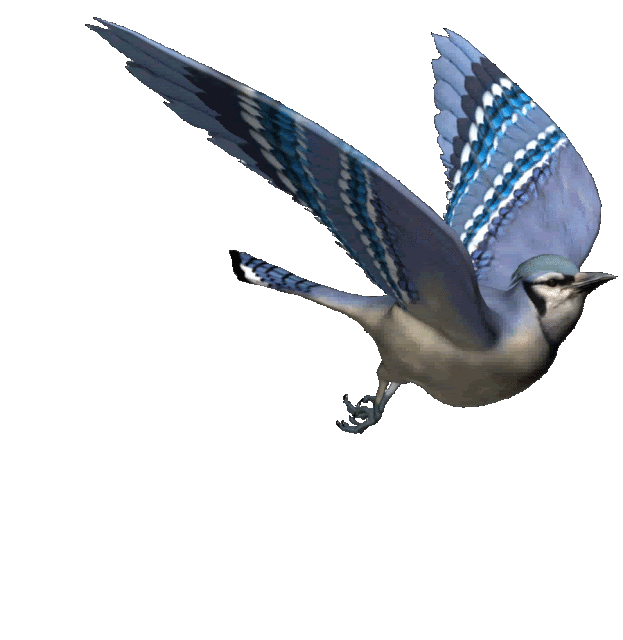 Thank you